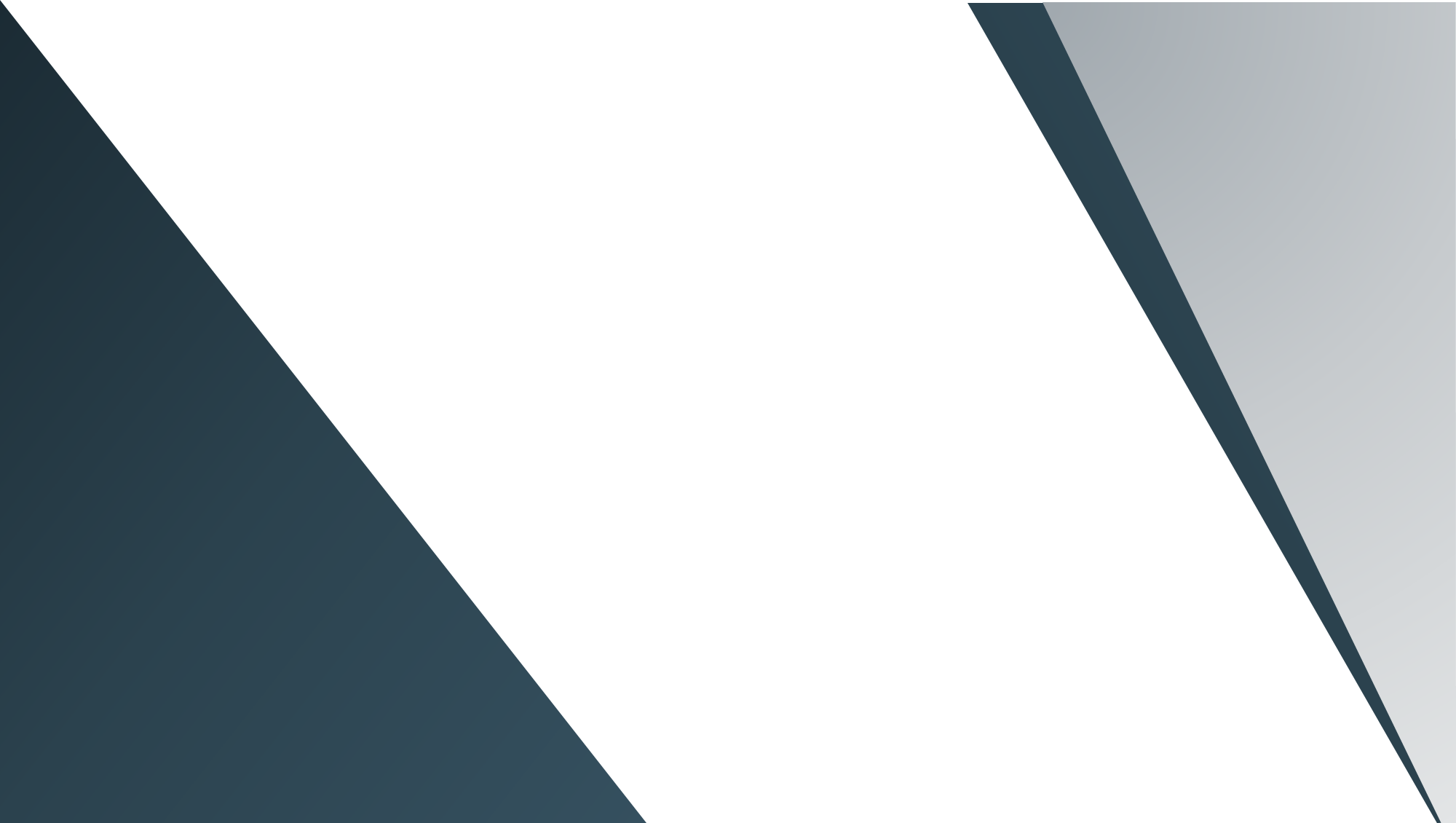 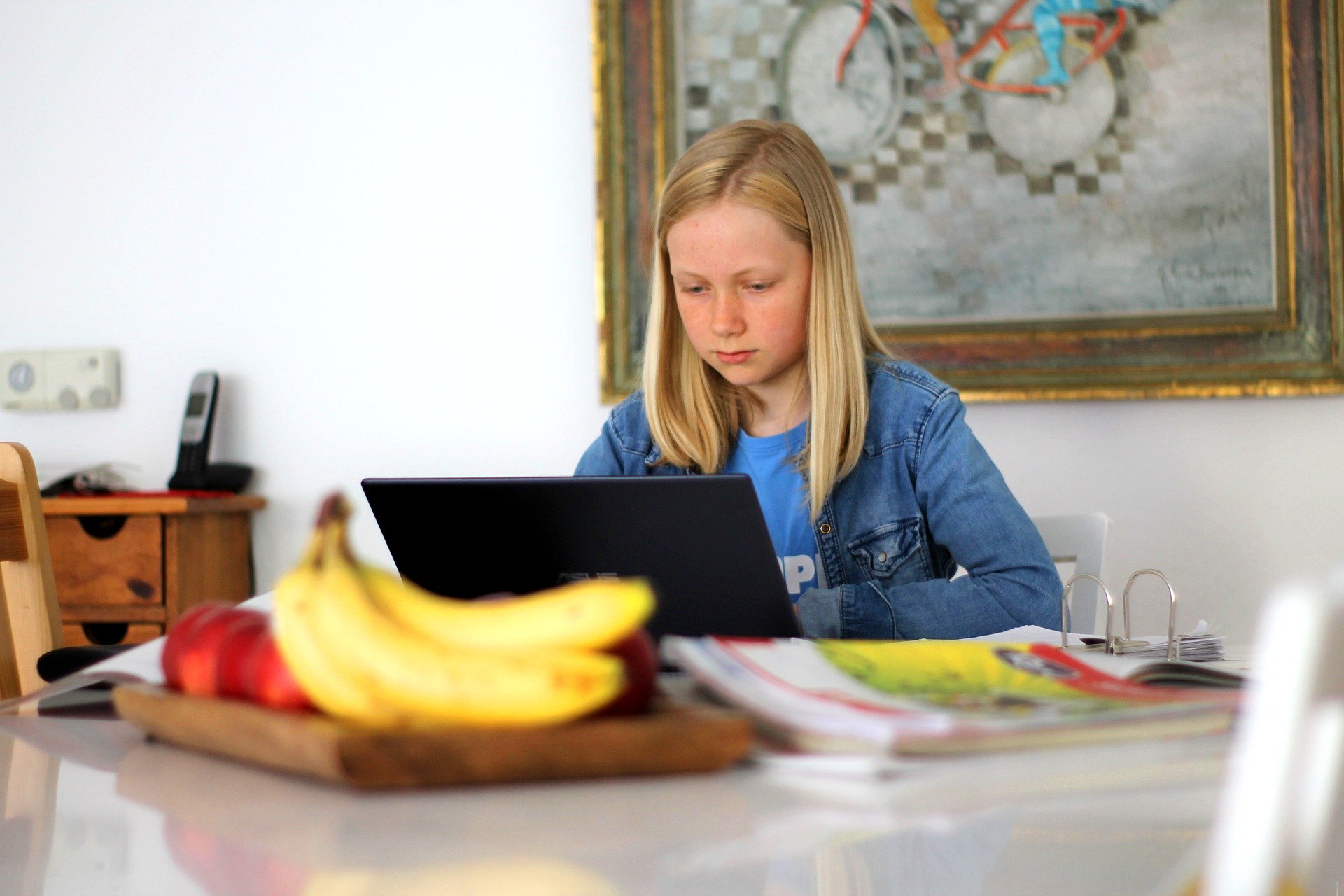 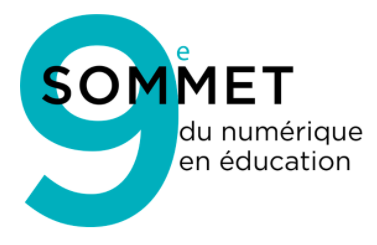 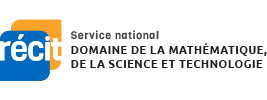 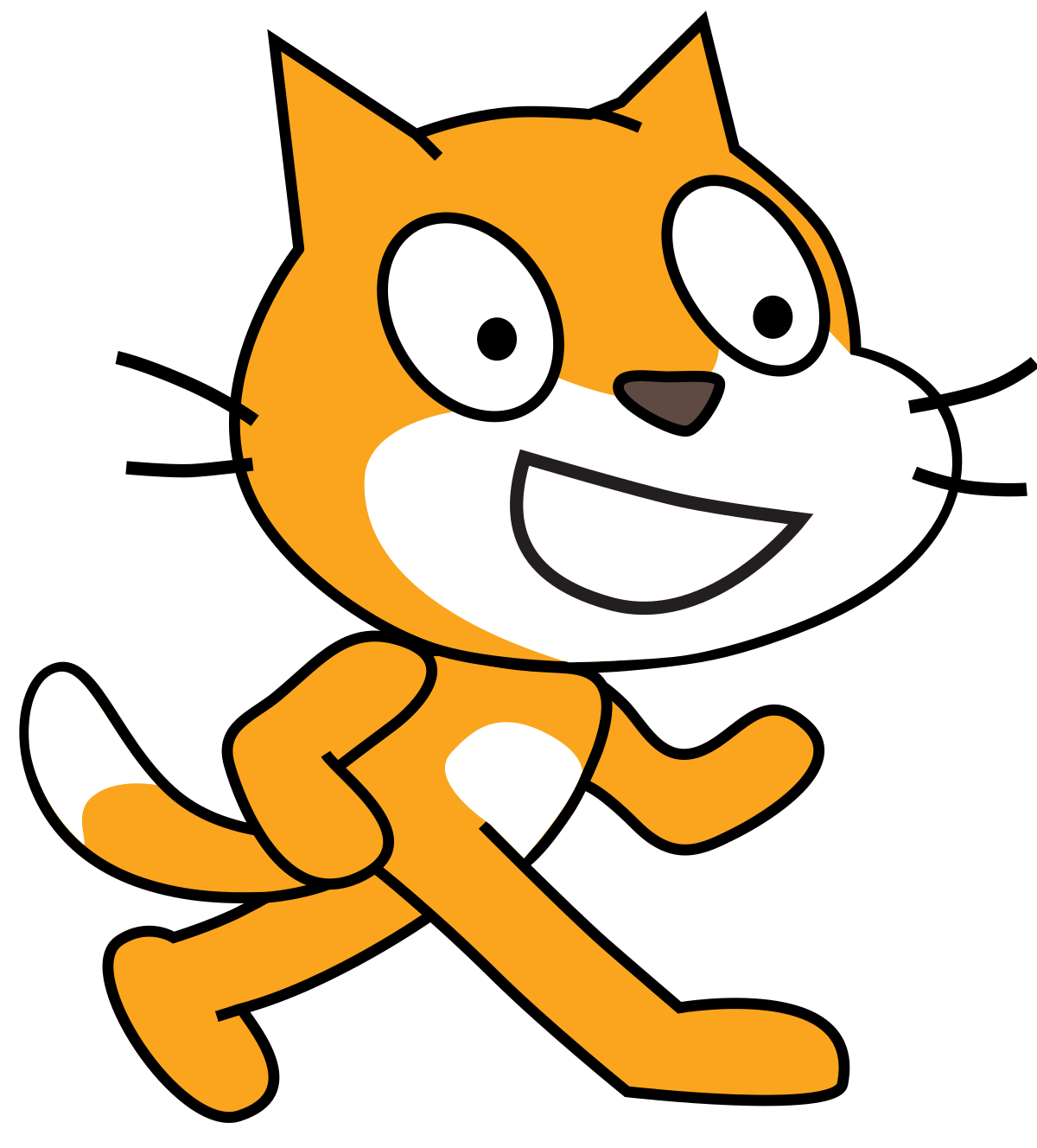 Programmer avec Scratch pour développer la compétence numérique
http://bit.ly/mst29avril2021
Sonya Fiset
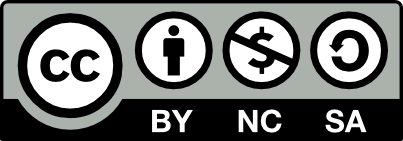 [Speaker Notes: Lien de la présentation : http://bit.ly/mst29avril2021]
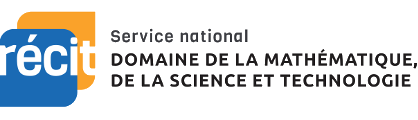 Sonya Fiset
Luc Lagarde
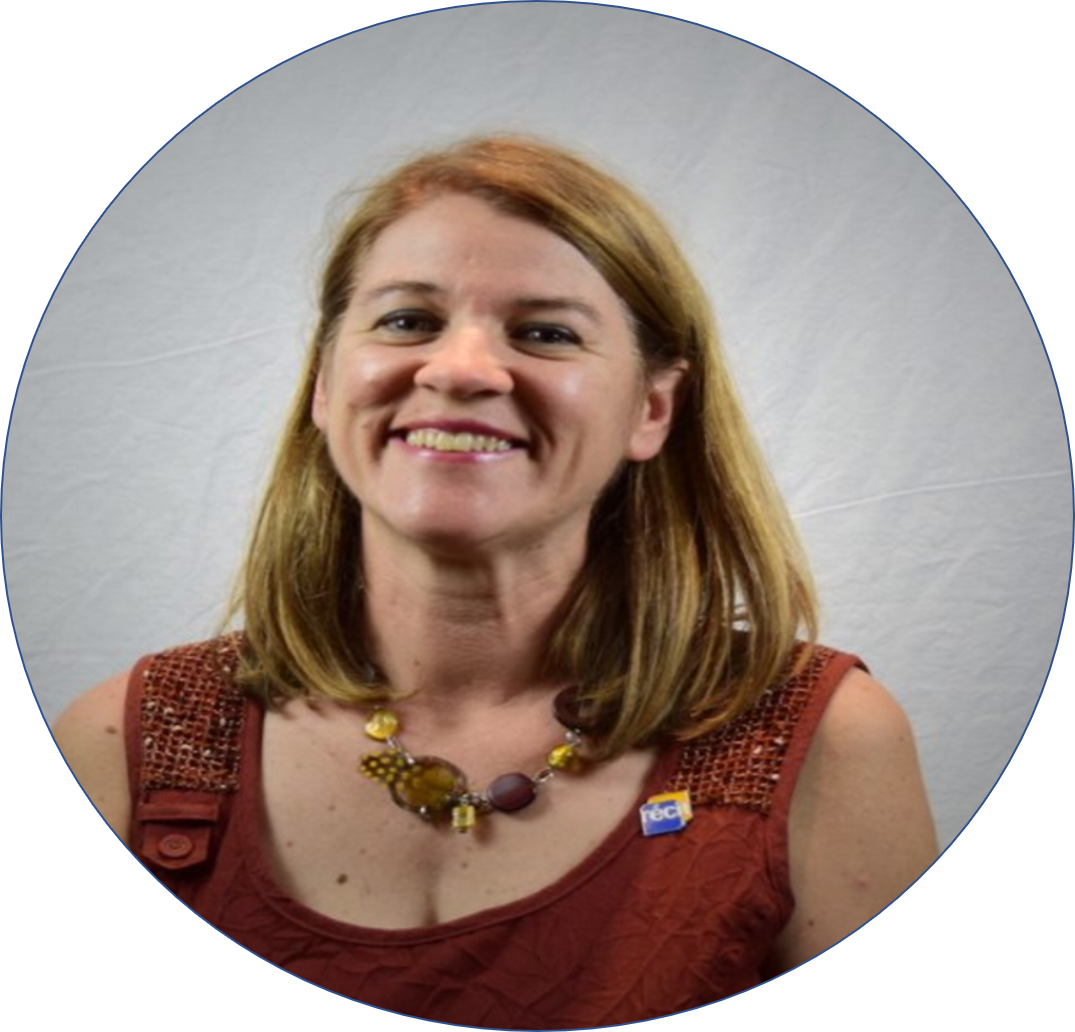 http://bit.ly/mst29avril2021
Pour plus de détails : recitmst.qc.ca
Cette présentation du RÉCIT MST est mise à disposition, sauf exception, selon les termes de la Licence Creative Commons
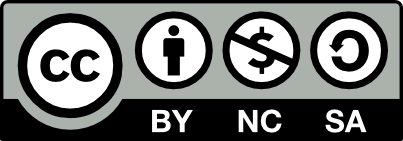 2
Description de l’atelier
Présentation du logiciel Scratch 3.0 qui permet d’introduire la programmation créative dès le primaire. Visuelle, cette plateforme permet aussi la programmation créative grâce à des banques d’éléments nombreux. La programmation avec Scratch développe la compétence numérique des élèves en augmentant ces habiletés technologiques, en favorisant la collaboration, l’innovation et la créativité, ainsi que la résolution de problèmes.
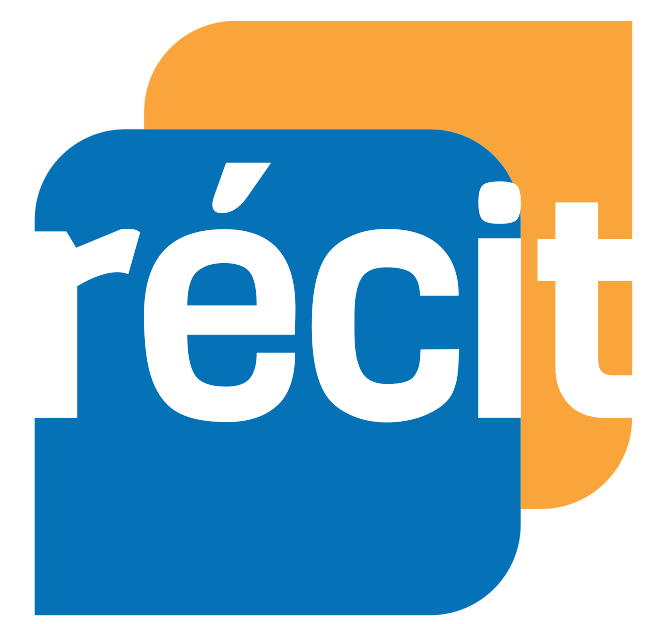 3
Pourquoi ?

Cadre de référence de la compétence numérique

Source : MEES - Avril 2019

12 dimensions
version interactive

Continuum de développement de la compétence numérique

Source : MEES - Janvier 2020
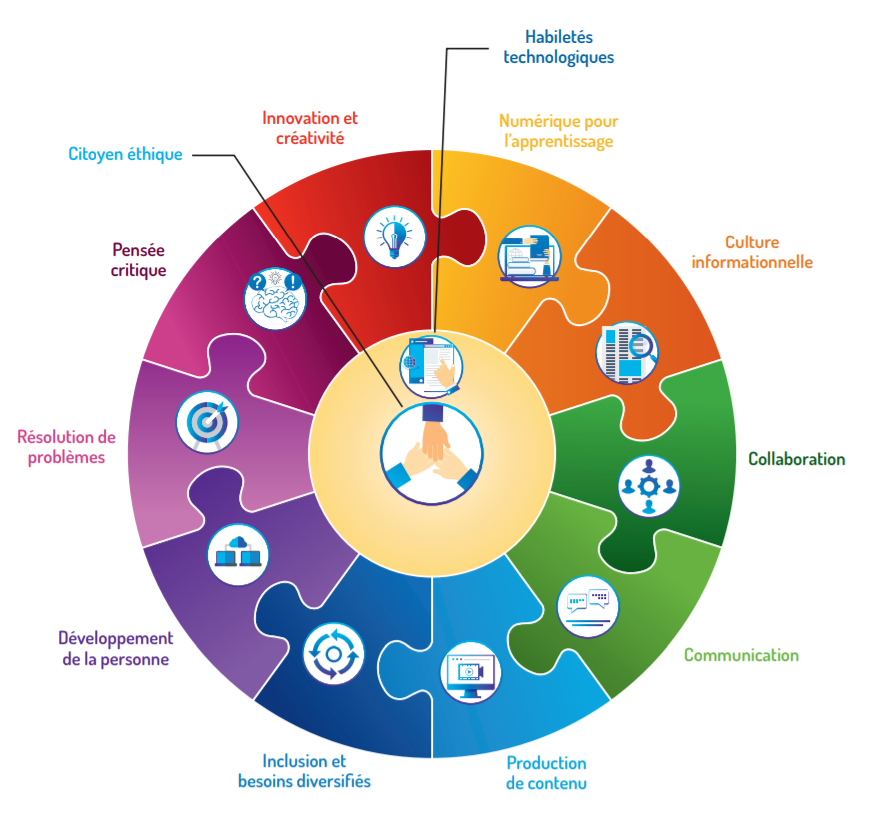 L’engagement de l’élève
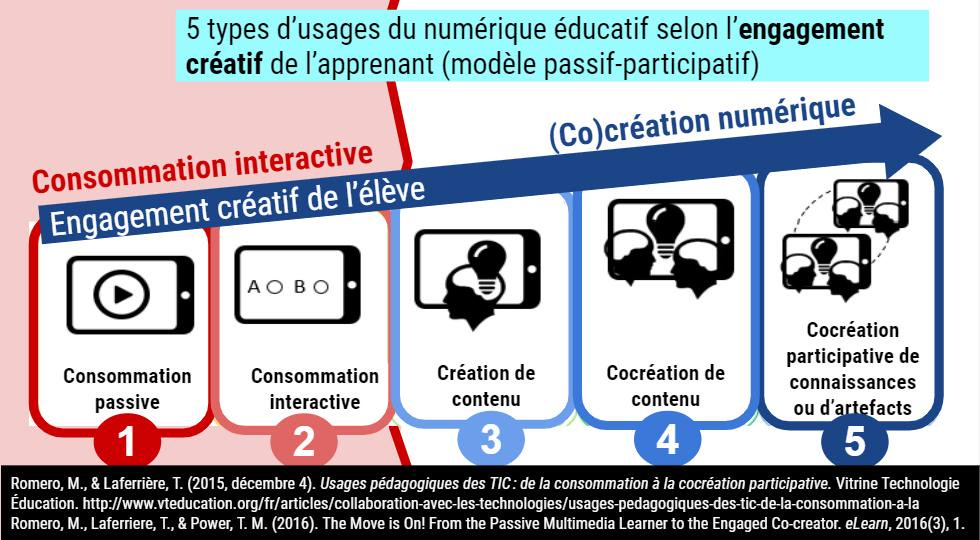 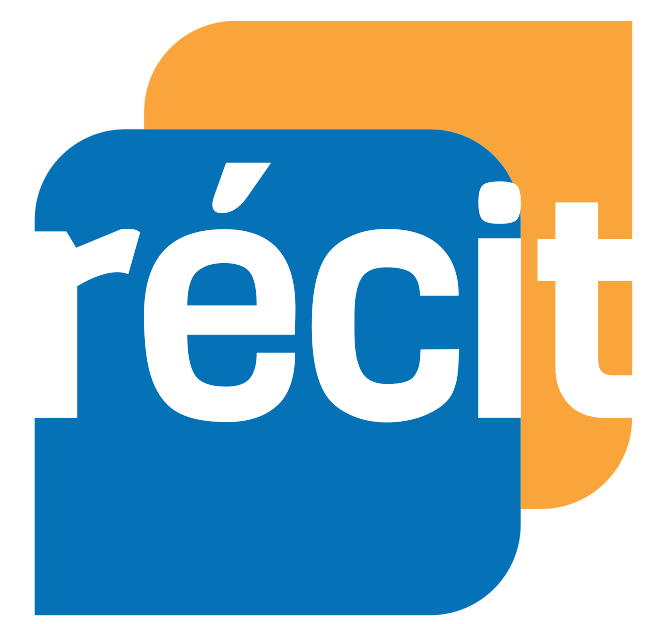 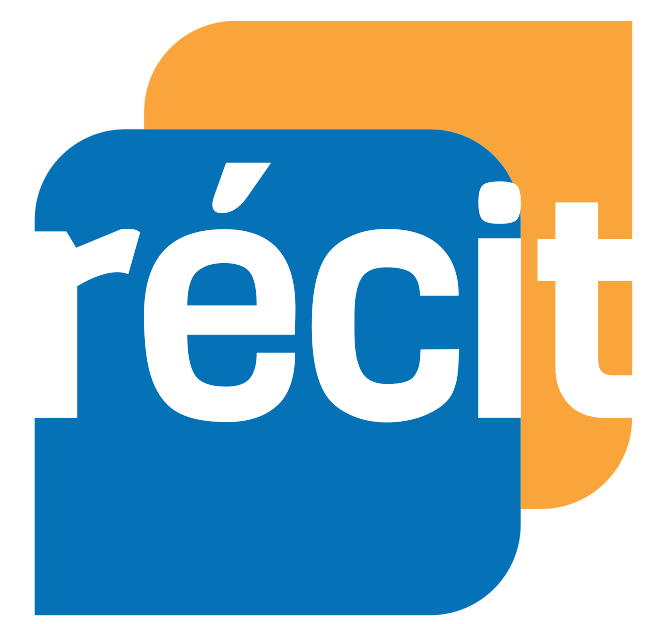 Des outils pour s’initier à la programmation
Jeux Blockly : http://recitmst.qc.ca/blockly/
Sans connexion, base de la programmation, pas à pas. 
Code.org : http://code.org
Compte d’enseignant, on suit les élèves dans leurs défis.
Scratch : https://scratch.mit.edu/
Prêt à programmer...
[Speaker Notes: https://scratch.mit.edu/]
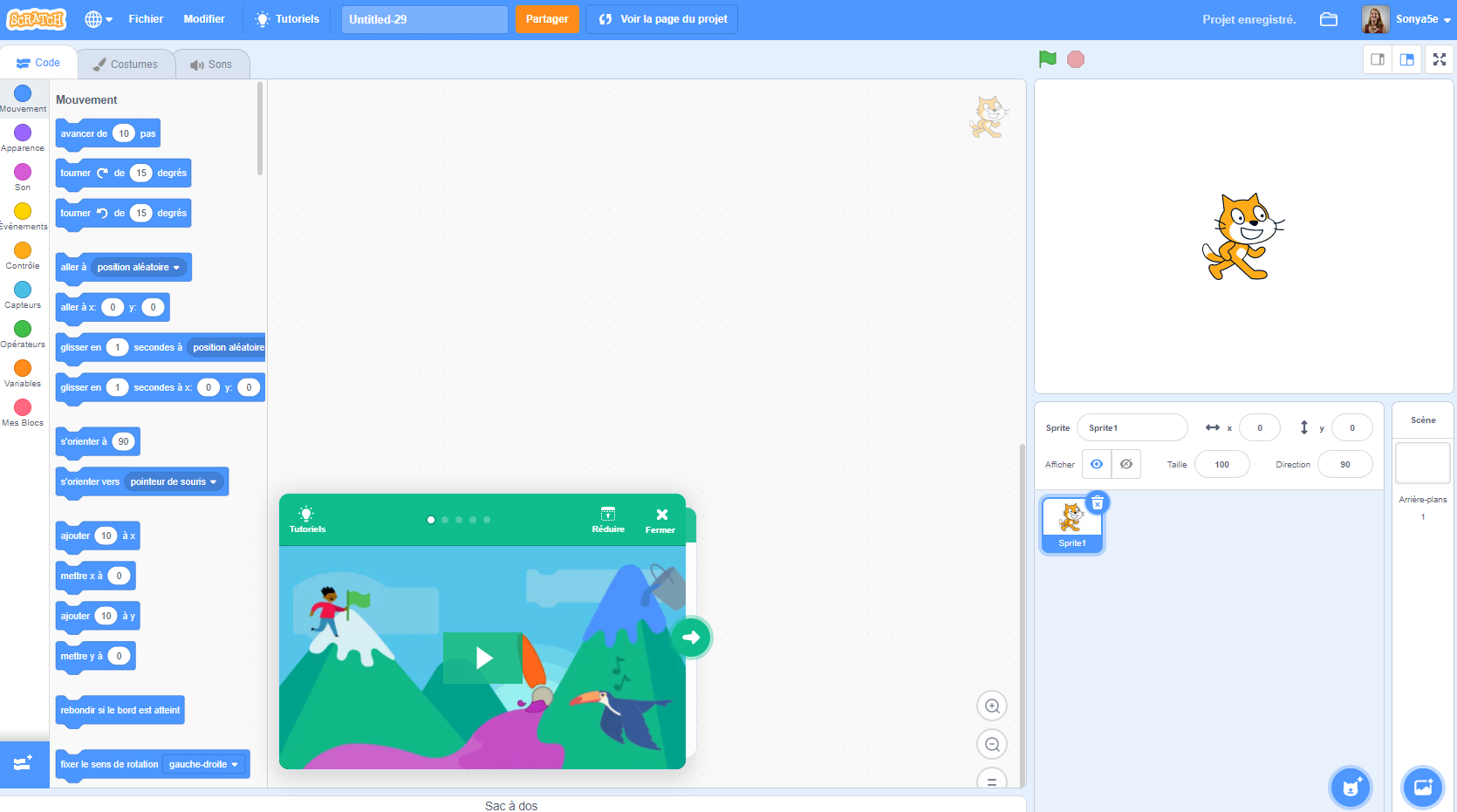 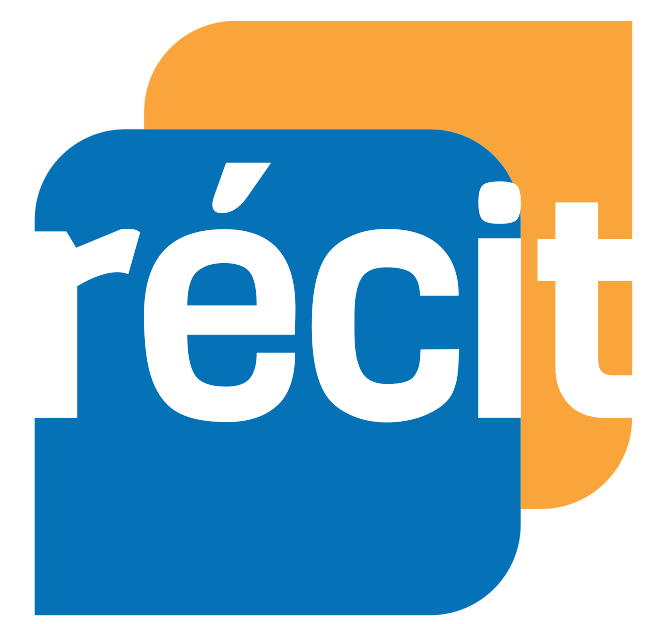 S’initier à la programmation Scratch
4.Démarrer le programme avec le drapeau vert.
3.Dépalcer les blocs ici.
Scratch : https://scratch.mit.edu/
2.Choisir a-plan.
1.Choisir un lutin.
[Speaker Notes: https://scratch.mit.edu/]
Défi 1
Projet Scratch : https://scratch.mit.edu/projects/298029557
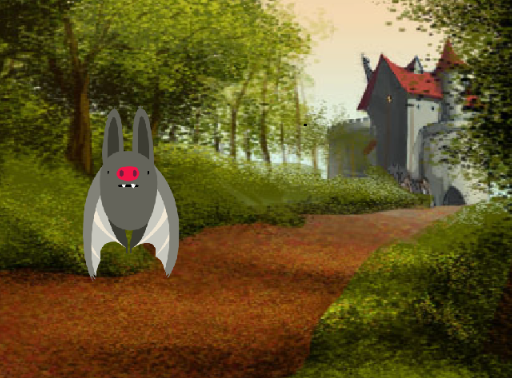 1-Choisir un lutin (Sprite)
2-Animation avec un changement de costume
3-Choix d’un arrière-plan
4-Déplacement 
5-Écrire un dialogue 
6-Ajouter le bloc Son pour ajouter du bruit
7-Images libres de droit dans Google ou Pixabay

Créativité et exploration!
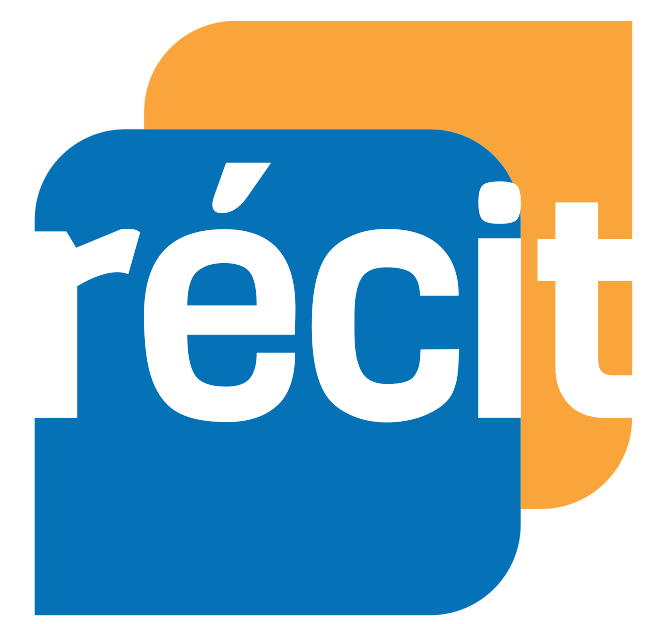 [Speaker Notes: https://pixabay.com/fr/]
Jeu d’activité de programmation débranchée

Géométrie : Construction et description des figures planes
feuille de plan de travail et programme
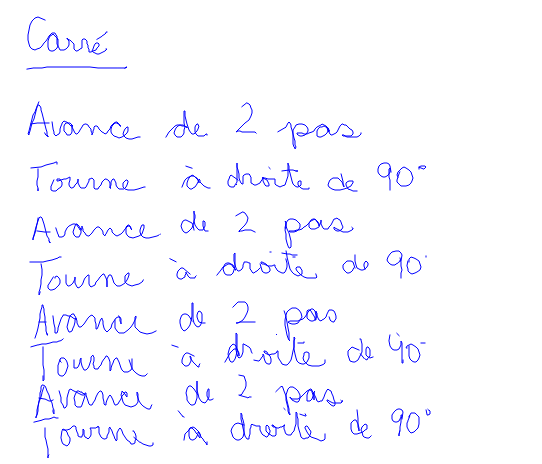 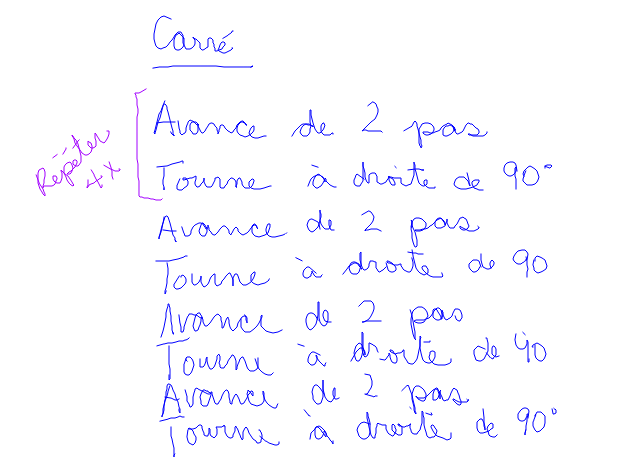 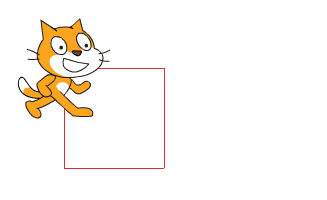 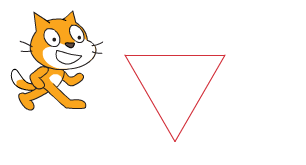 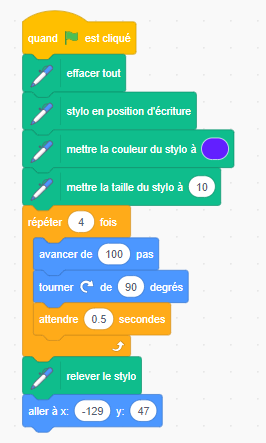 Défi 2
Projet Scratch : https://scratch.mit.edu/projects/189233210
1-Bloc « Événement »
2- Bloc « Effacer »
3-Bloc « Stylo en position d’écriture , couleur et taille »
4-Tracer le carré 
5-Ajouter le temps pour ralentir l’action
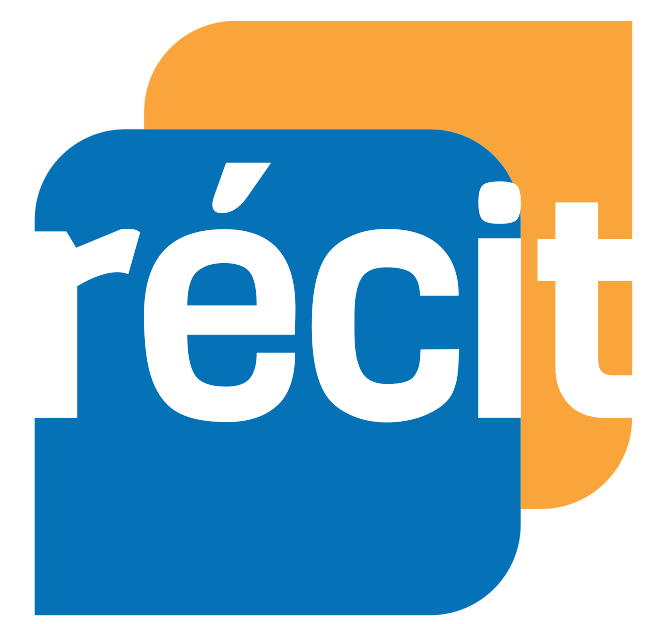 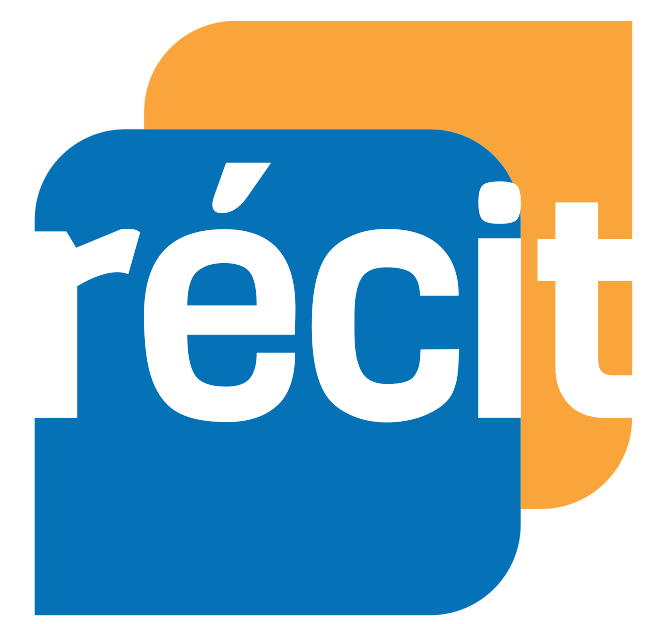 Défi 3
0-Remixer un programme

Réaliser un défi :
-Produit de 2 nombres
-Somme de 3 nombres
-Moyenne de 3 nombres
-Périmètre d’une figure
-Aire d’une figure
-Calcul de la taxe

Créativité et exploration!
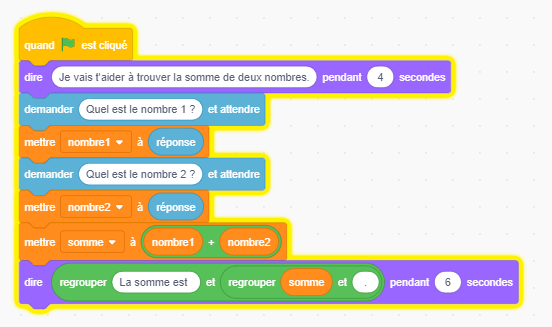 [Speaker Notes: Remixer ce programmer : https://scratch.mit.edu/projects/191389999]
Ressources :

Autoformations Campus RÉCIT :
Scratch pour tous

Padlet
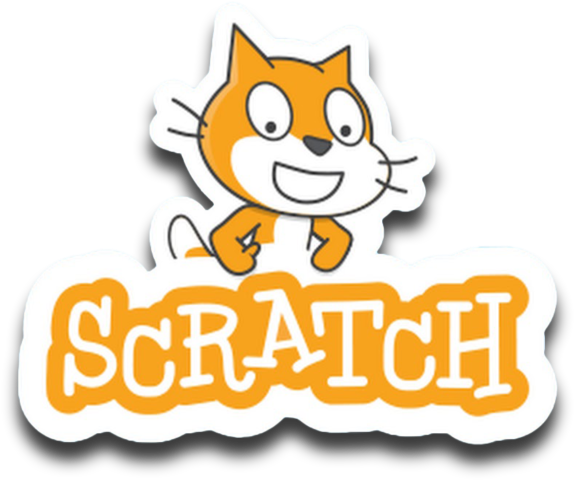 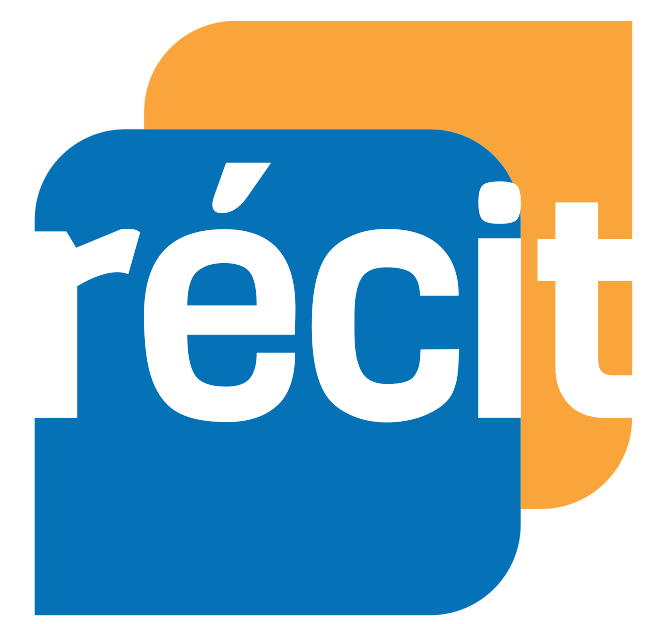 [Speaker Notes: Padlet par disciplines : https://padlet.com/sonya_fiset/kml29hq5sgsx
Autoformation sur Campus RÉCIT Scratch  https://campus.recit.qc.ca/math%c3%a9matique-science-et-technologie/scratchpremierspas]
L’équipe du RÉCIT MST est disponible 
les mercredis matins 
de 9 h à 11 h 30.
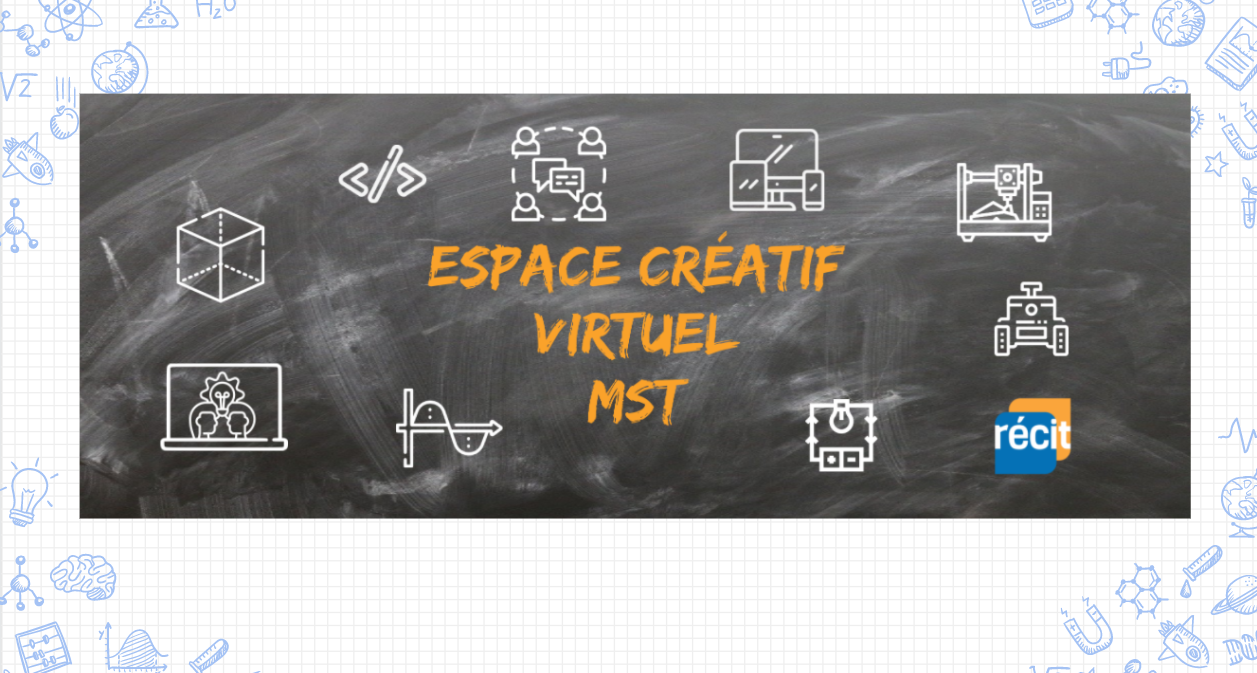 Place your screenshot here
Lien vers notre salle de vidéoconférence : 

https://zoom.us/j/93849137106
13
[Speaker Notes: Salle de vidéoconférence : https://zoom.us/j/93849137106]
-Programmation avec Scratch en ajoutant l’extension 

-Ressources

-Avantages : 
peu coûteux et créatif
Autre atelier à 14 h  
Makey Makey
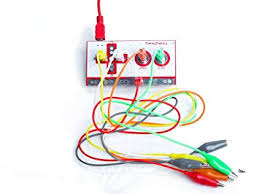 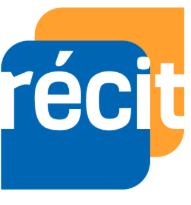 Obtenez votre 
badge de participation
Créer compte gratuit sur Campus RÉCIT. 
Valider avec courriel, se connecter.
S’inscrire à l’autoformation RV virtuels du RÉCIT MST (Bouton « M’inscrire » au bas de la page).
Écrire un commentaire sur cette page.
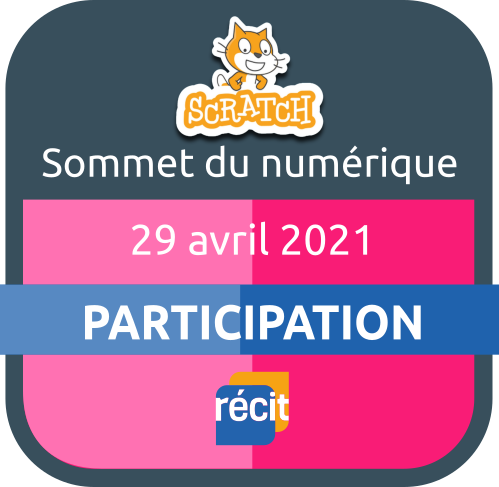 15
[Speaker Notes: Lien pour obtenir le badge de participation : https://campus.recit.qc.ca/enrol/index.php?id=284 
https://campus.recit.qc.ca/mod/assign/view.php?id=10165]
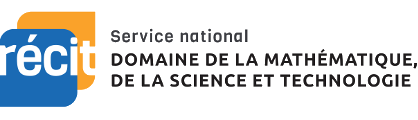 MERCI !
equipe@recitmst.qc.ca 
Page Facebook
Twitter
Chaîne YouTube
Questions?
Ces formations du RÉCIT sont mises à disposition, sauf exception, selon les termes de la licence Licence Creative Commons Attribution - Pas d’Utilisation Commerciale - Partage dans les Mêmes Conditions 4.0 International.
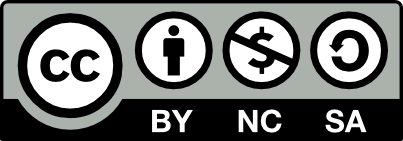 [Speaker Notes: Me joindre sonya.fiset@recitmst.qc.ca
Message à l’équipe : equipe@recitmst.qc.ca 
Page Facebook : https://www.facebook.com/RECITMST2020/
Twitter : https://twitter.com/recitmst
Chaîne YouTube : https://www.youtube.com/channel/UC7IcadI_rZFwso9N81PYqFg]